The Silk Sword: Unveiling a New Form of Conflict
Exploring the Account Team's Encounter with a Mysterious Video
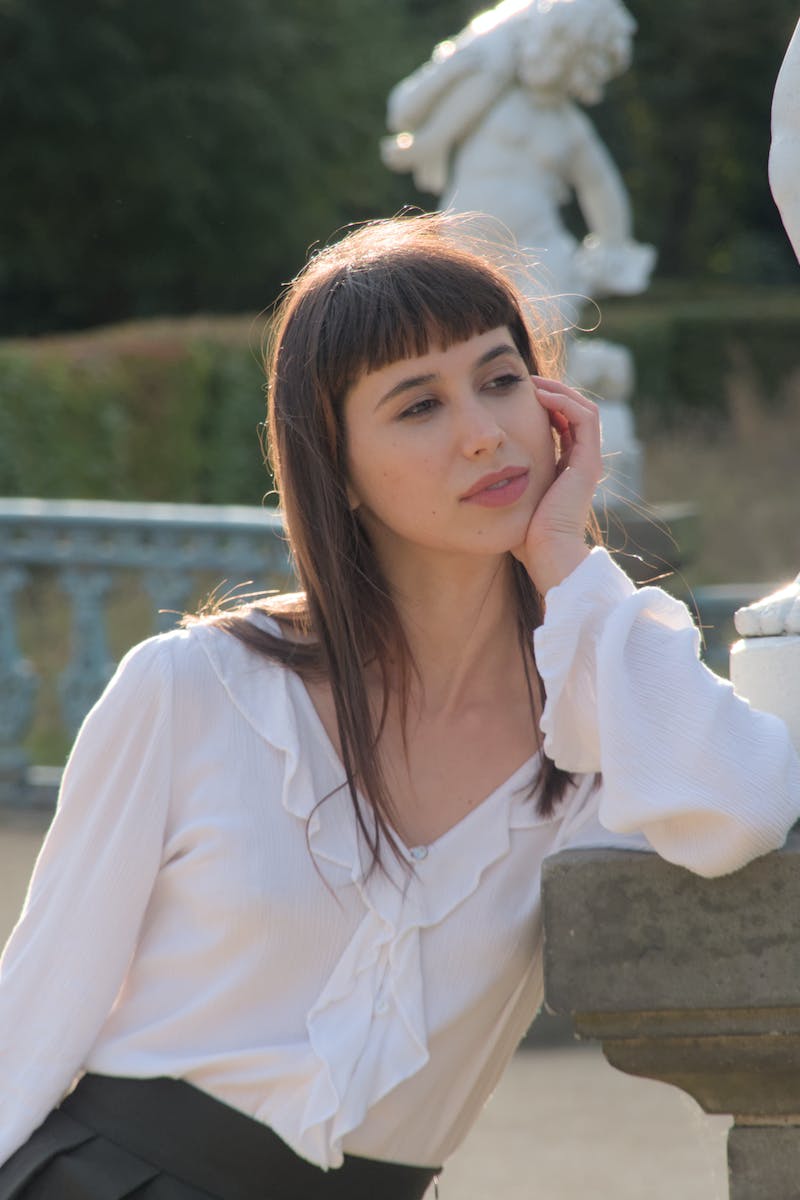 Introduction
• A captivating encounter with a silk video
• Unveiling the mysteries behind the video
• Account team's involvement in the investigation
Photo by Pexels
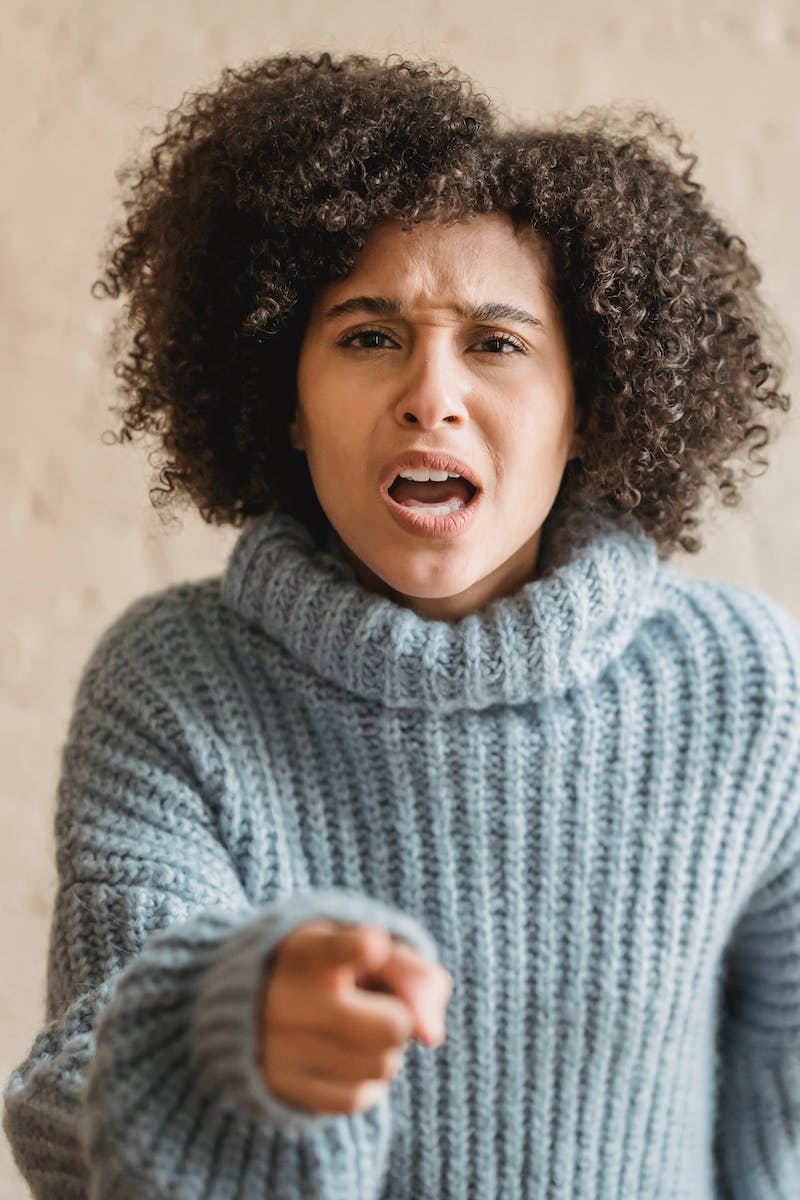 Unraveling the Clues
• Analyzing the conflicting elements within the video
• Identifying potential motives behind its creation
• Uncovering hidden messages and symbolism
Photo by Pexels
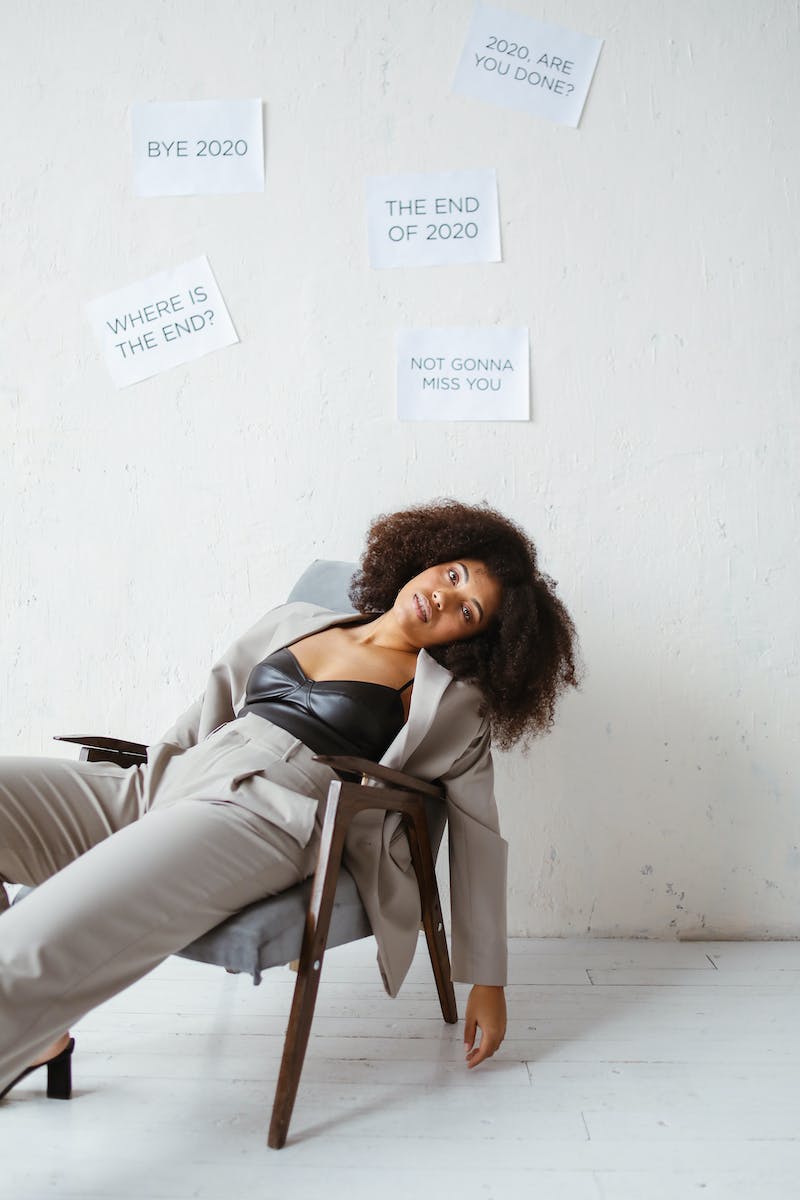 The Account Team's Deduction
• Piecing together fragmented clues
• Formulating theories based on the available evidence
• Consulting experts for further insights
Photo by Pexels
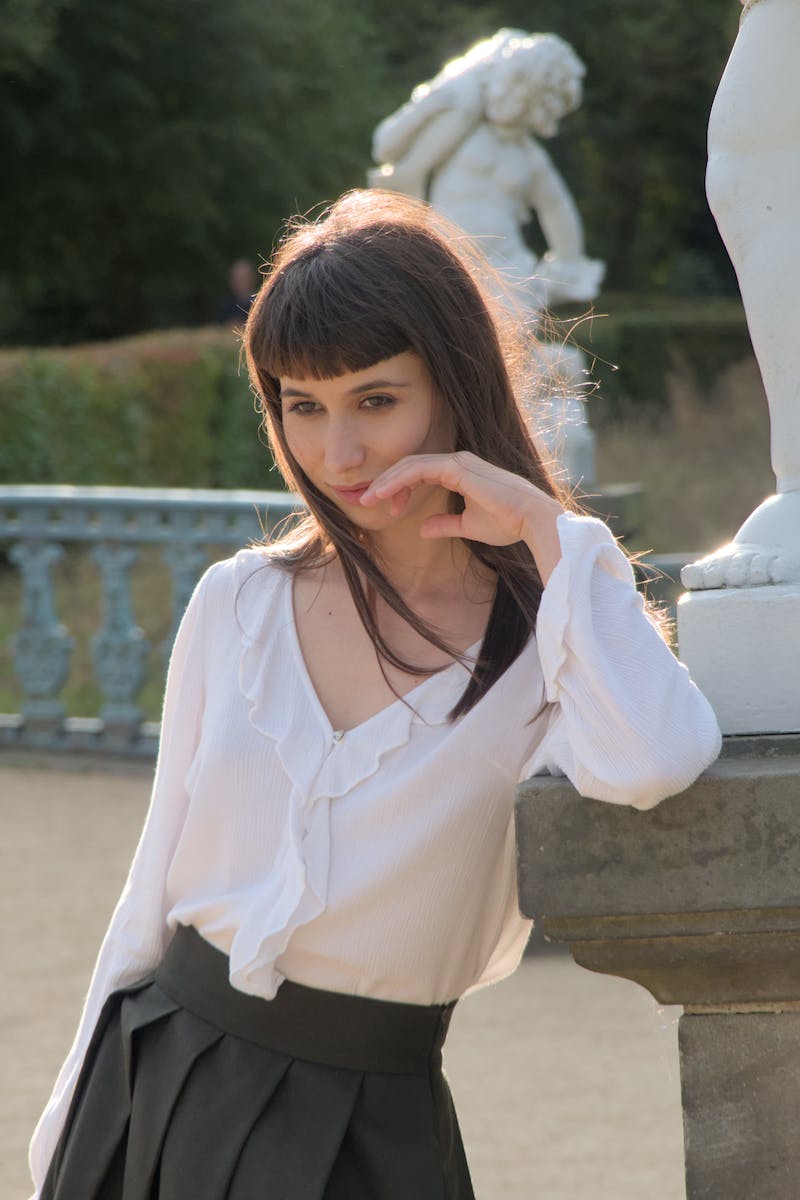 Unveiling the Truth
• Resolving the conflict within the video
• Revealing the motive behind its creation
• Implications and lessons learned
Photo by Pexels